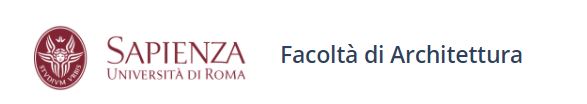 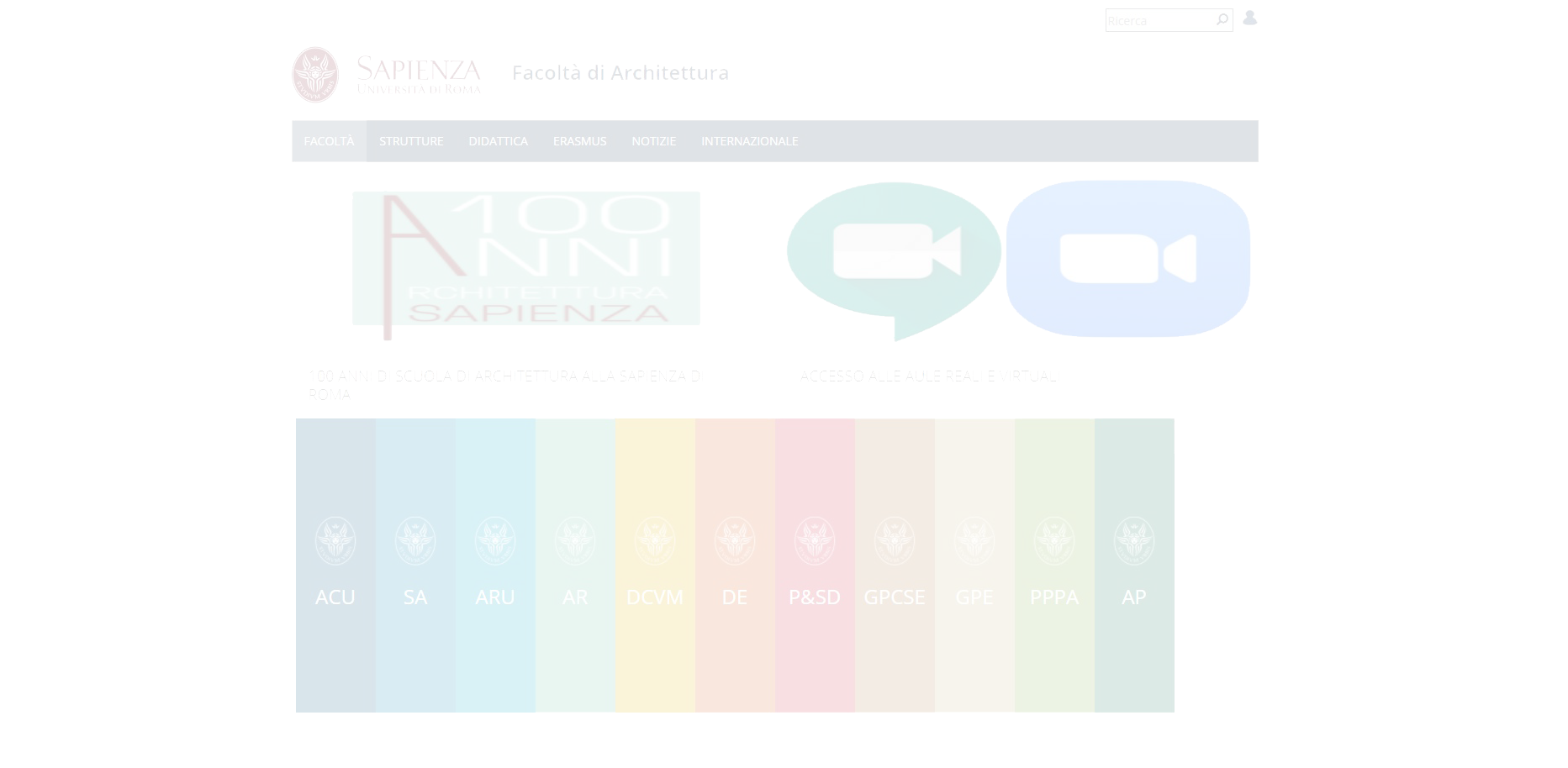 ORIENTARSI 
sul sito di Facoltà
www.architettura.uniroma1.it
S.Or.T Architettura
Per trovare tutte le informazioni su un Corso di Laurea
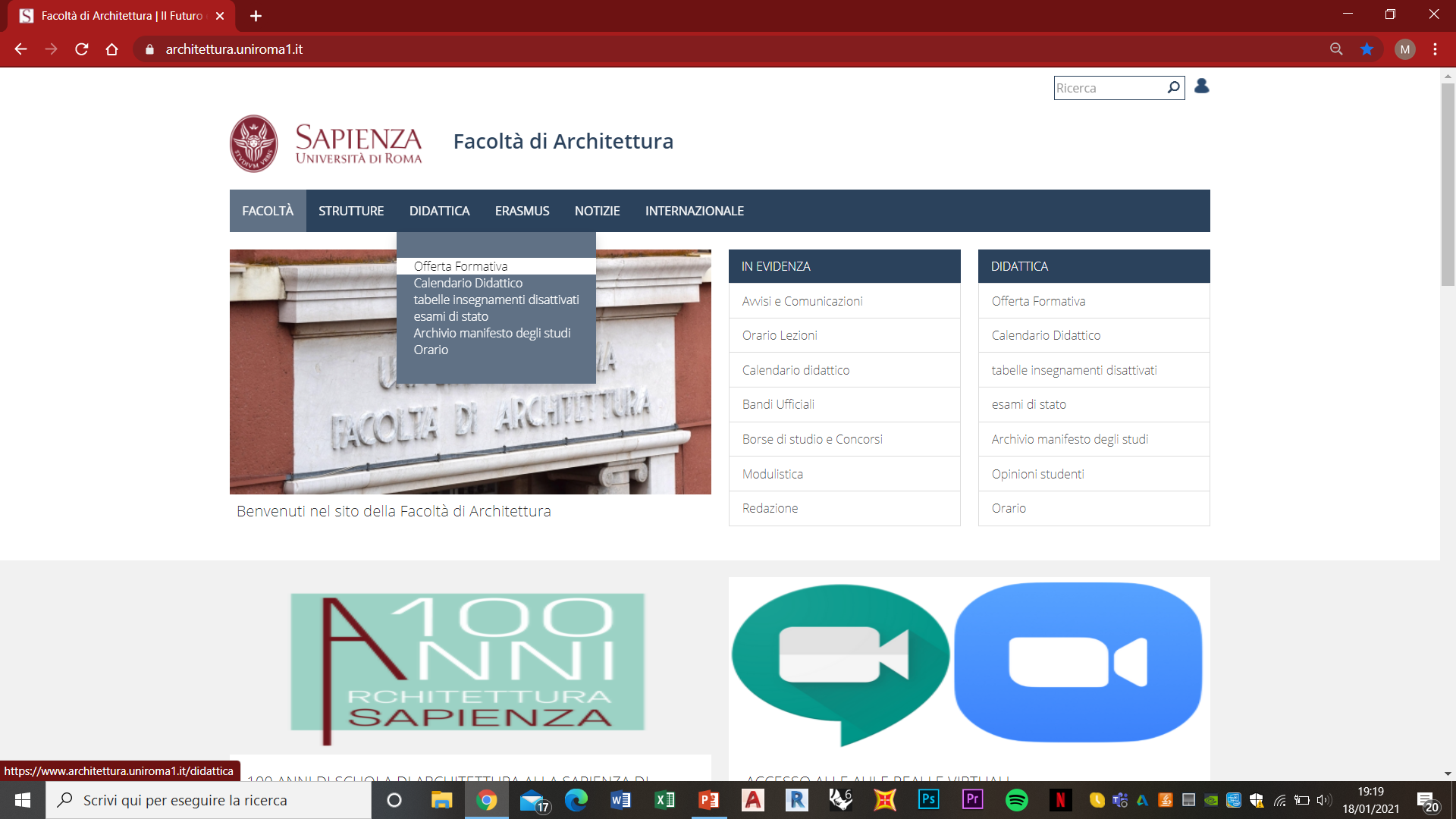 Home



Didattica



Offerta Formativa
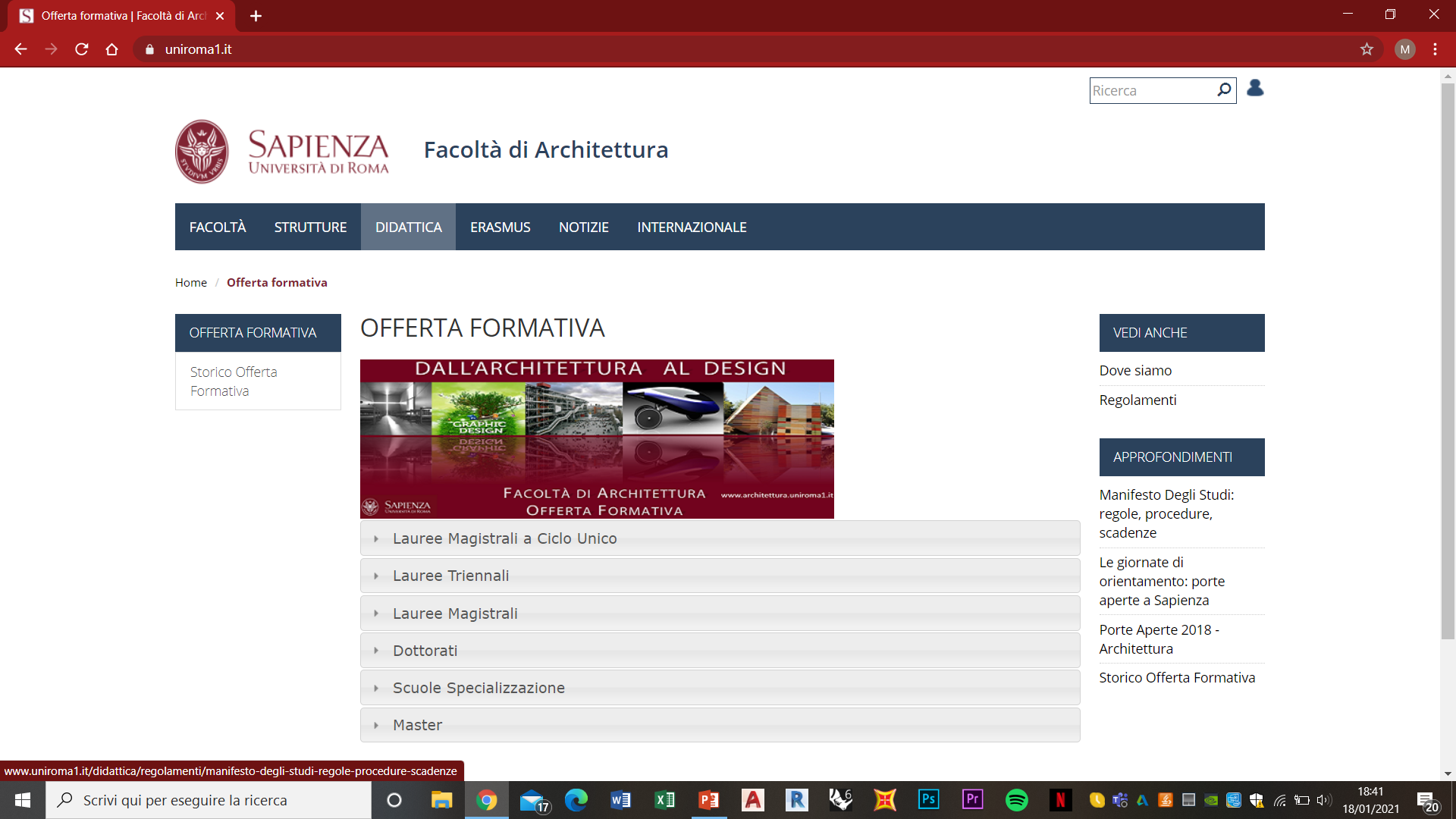 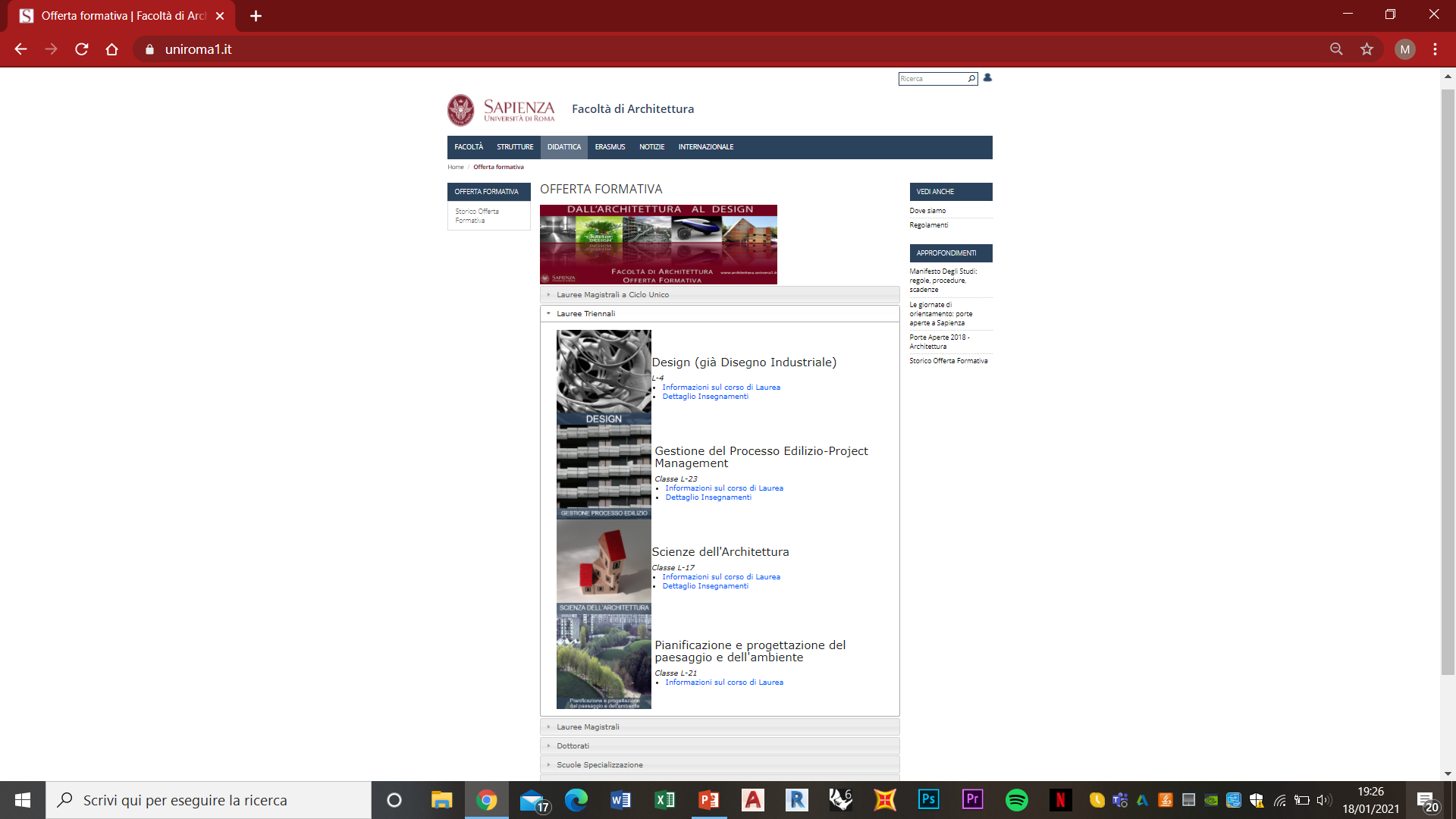 Scegli il corso di tuo interesse
poi clicca su 
« Informazioni sul corso di Laurea»
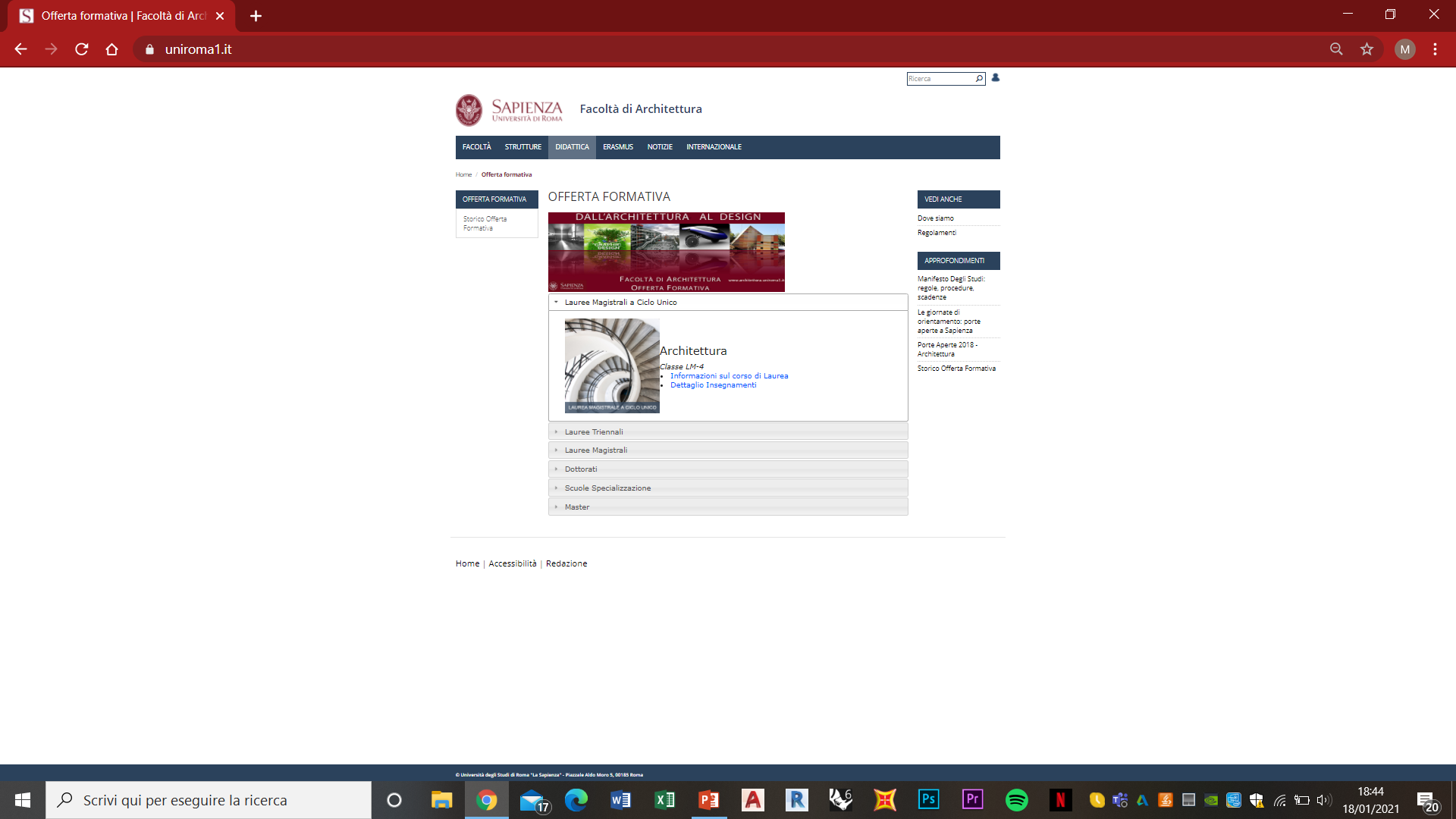 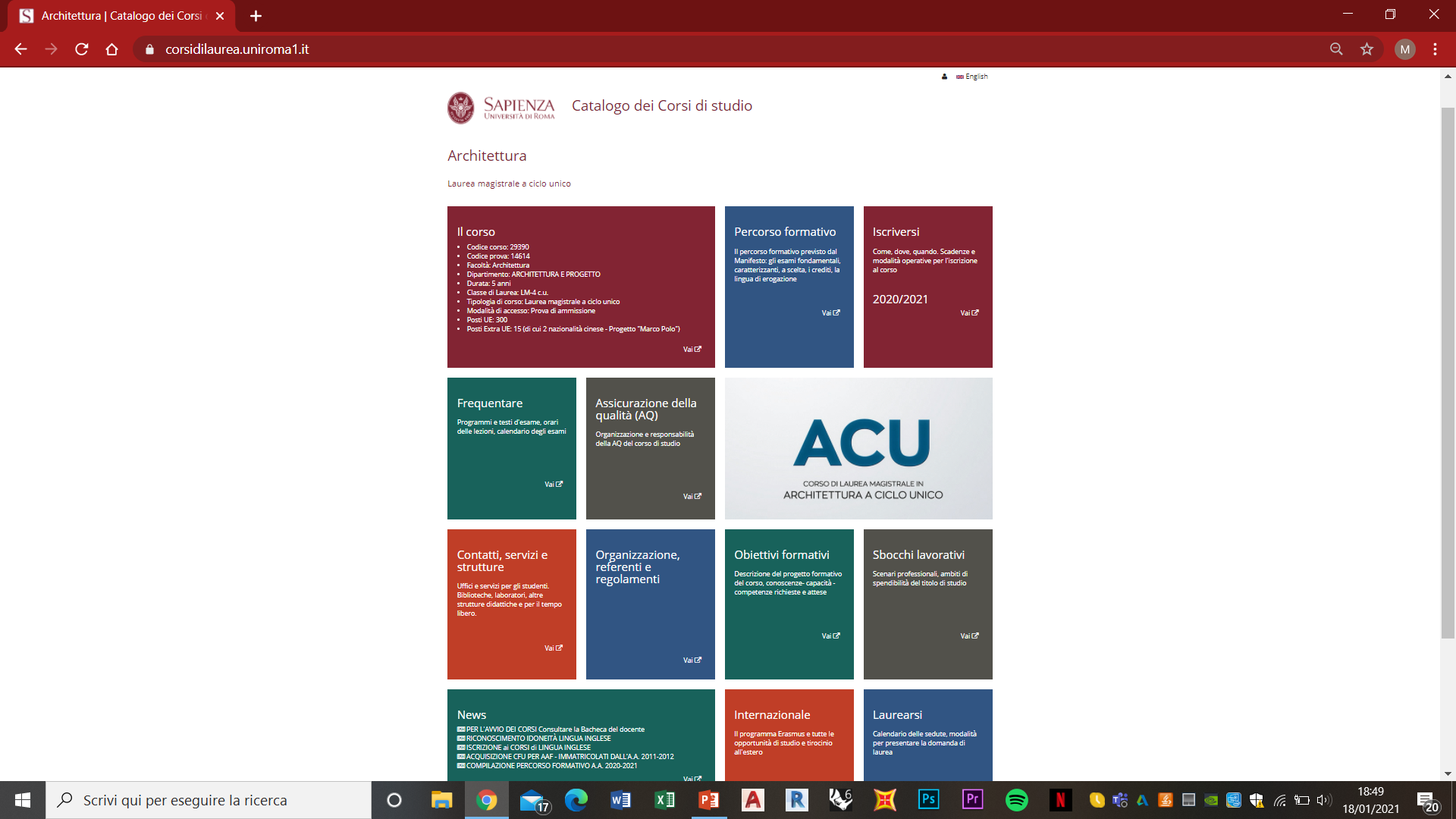 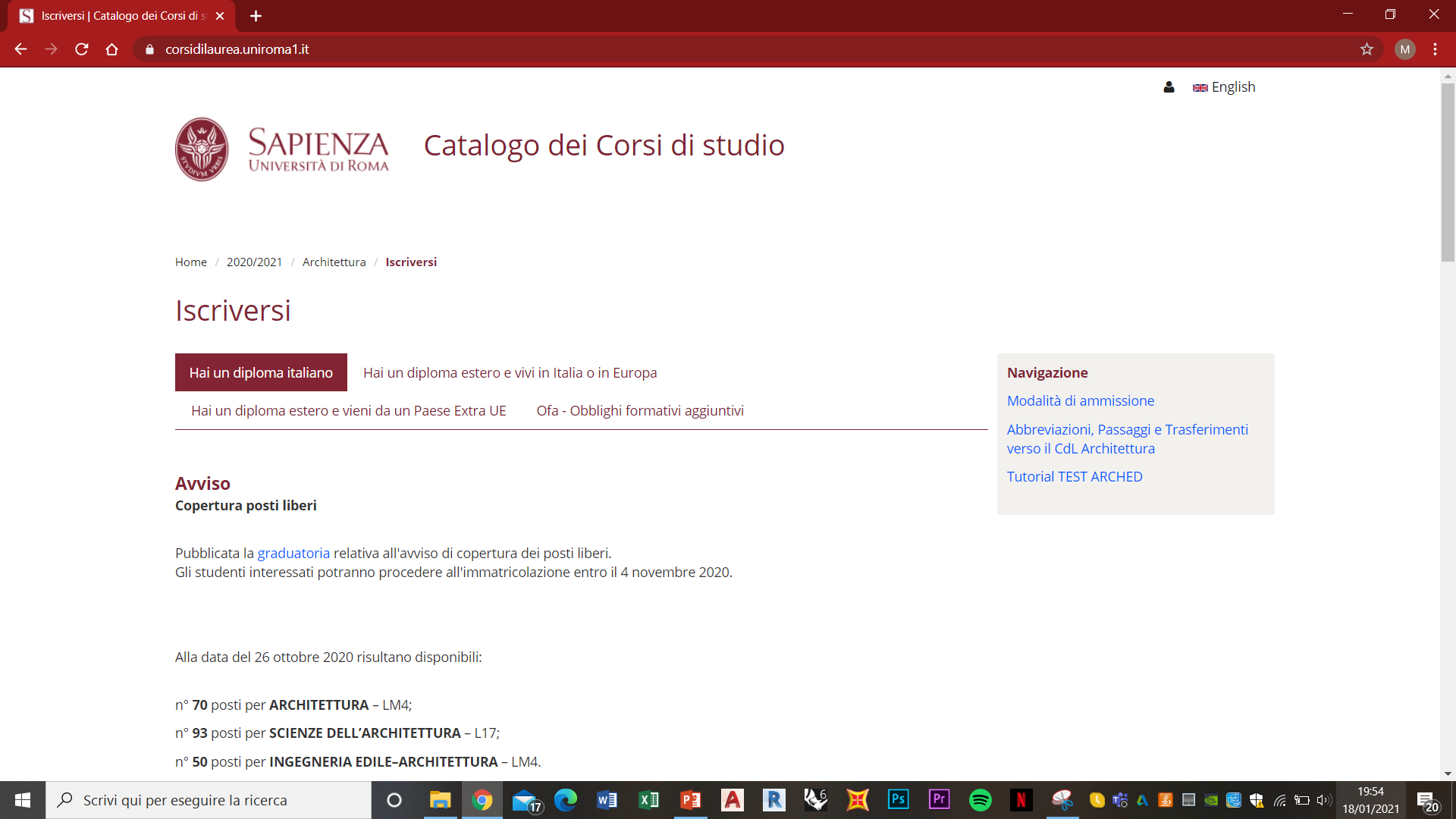 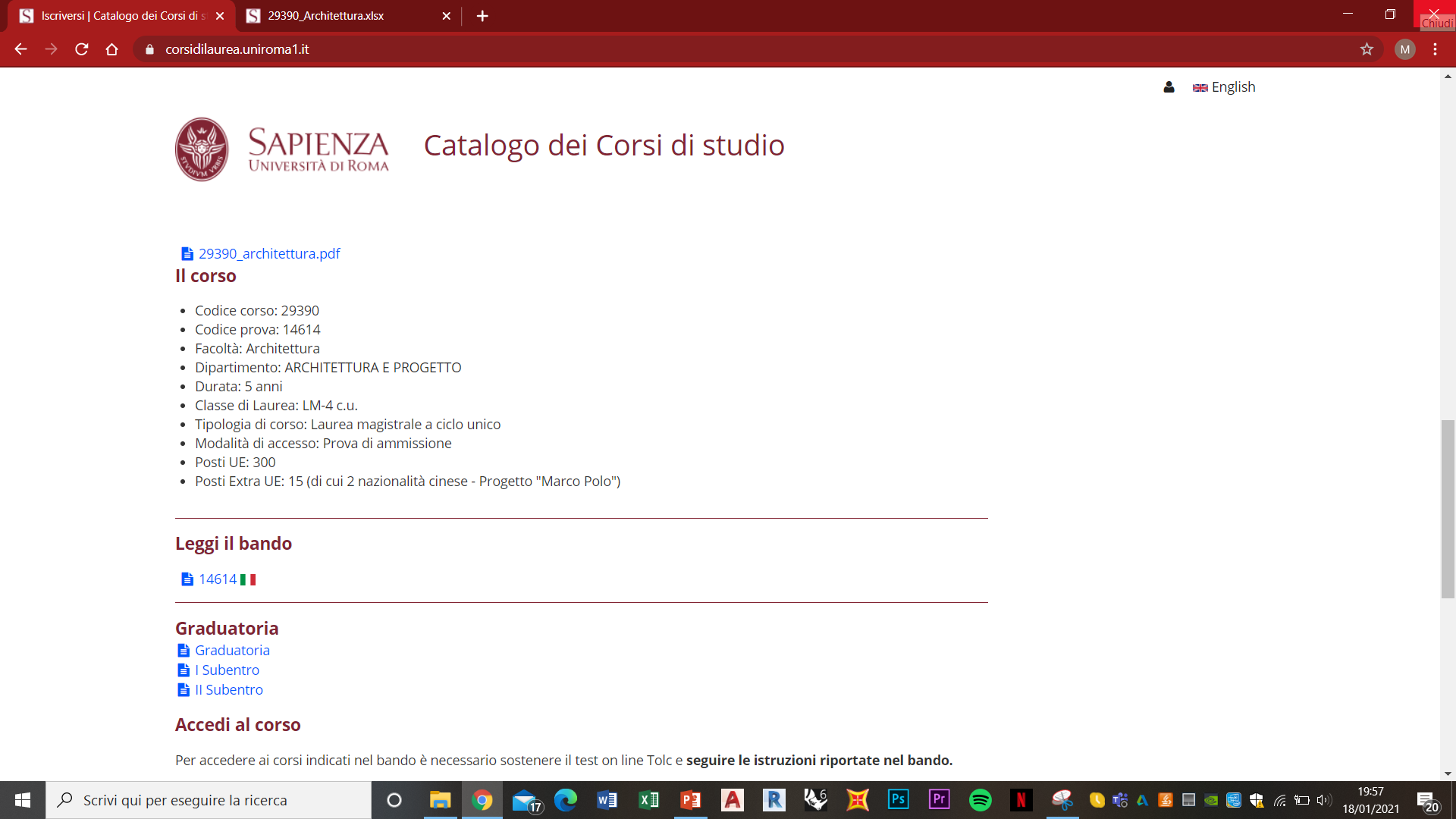 Consulta il bando per conoscere 
le modalità di accesso e le scadenze

Consulta il percorso formativo 
per conoscere tutti gli esami del corso
Se hai dubbi, puoi chiedere aiuto all’Ufficio SOrT
Servizio Orientamento e Tutorato
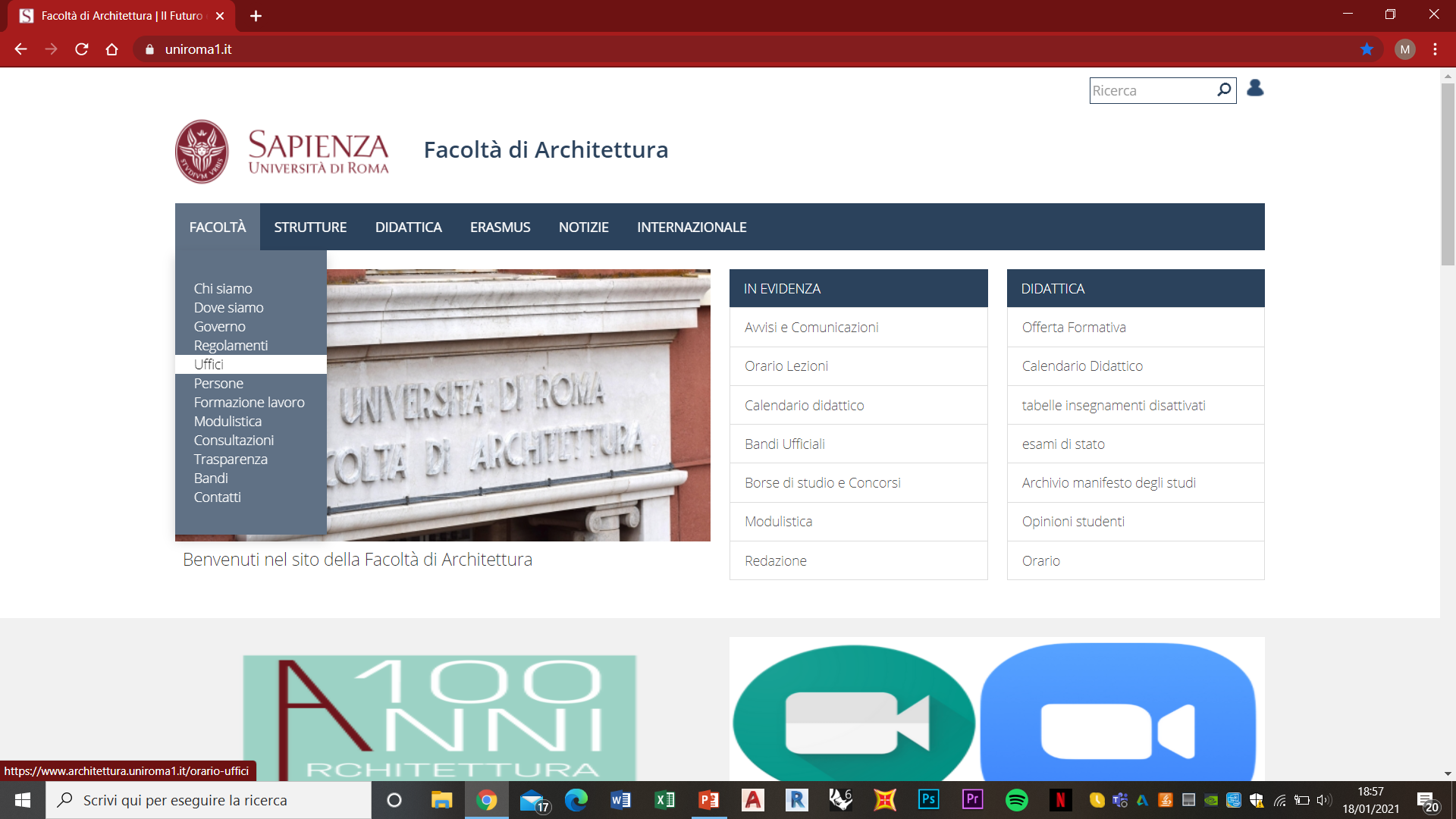 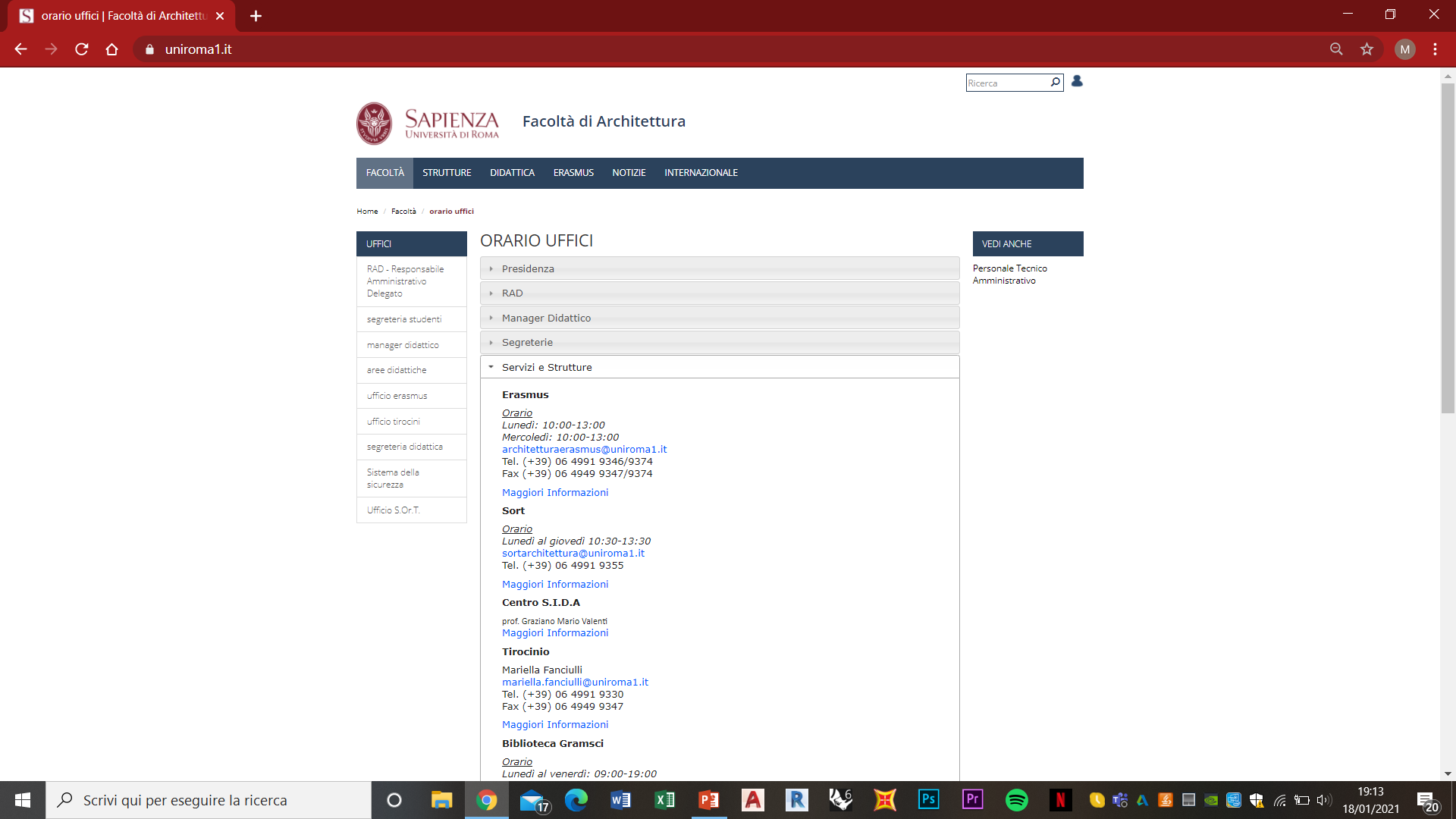 Facoltà  >  Uffici  >  Servizi e Strutture  >  Ufficio Sort
Puoi visitare la pagina online e contattarci via email
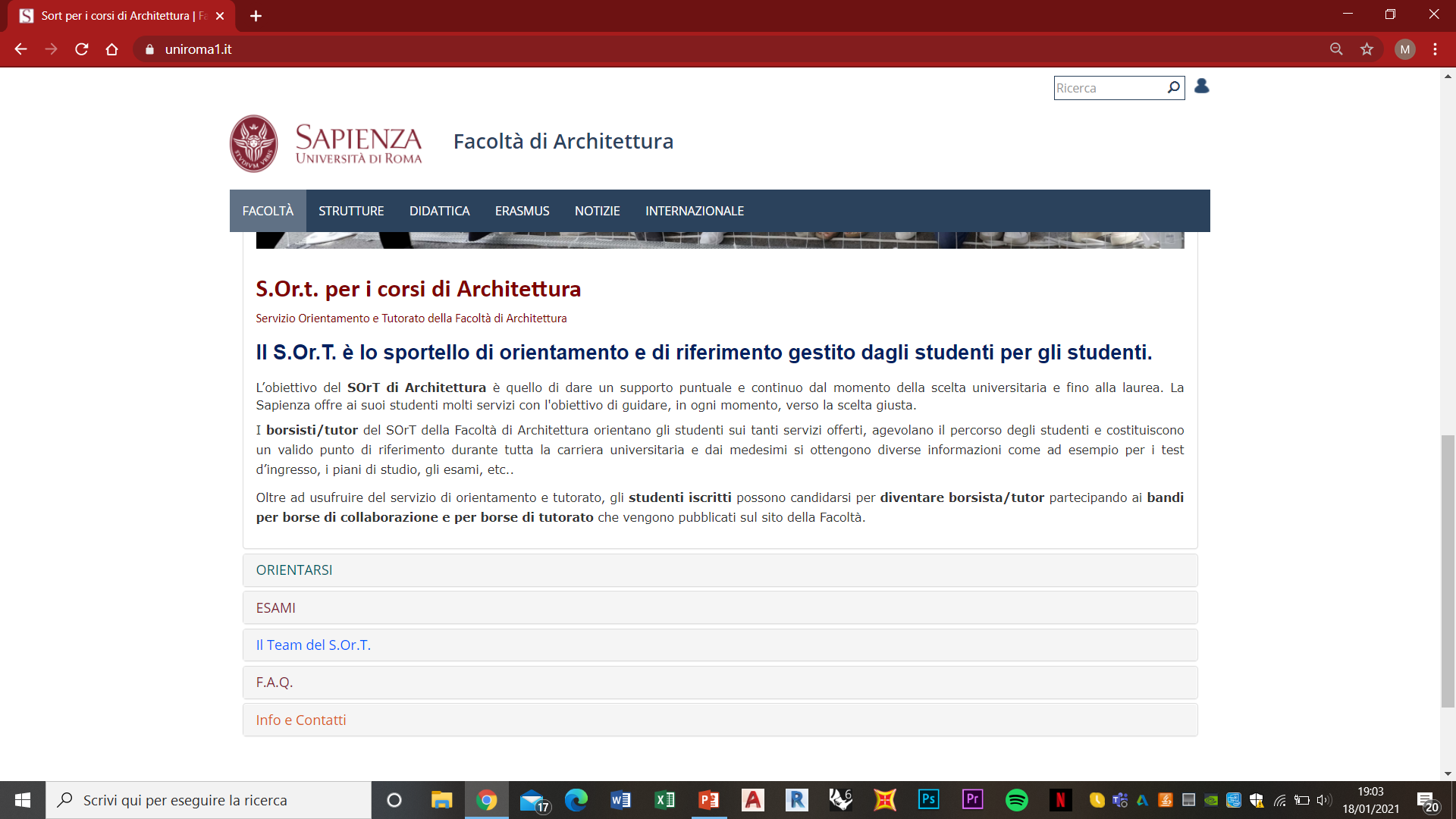 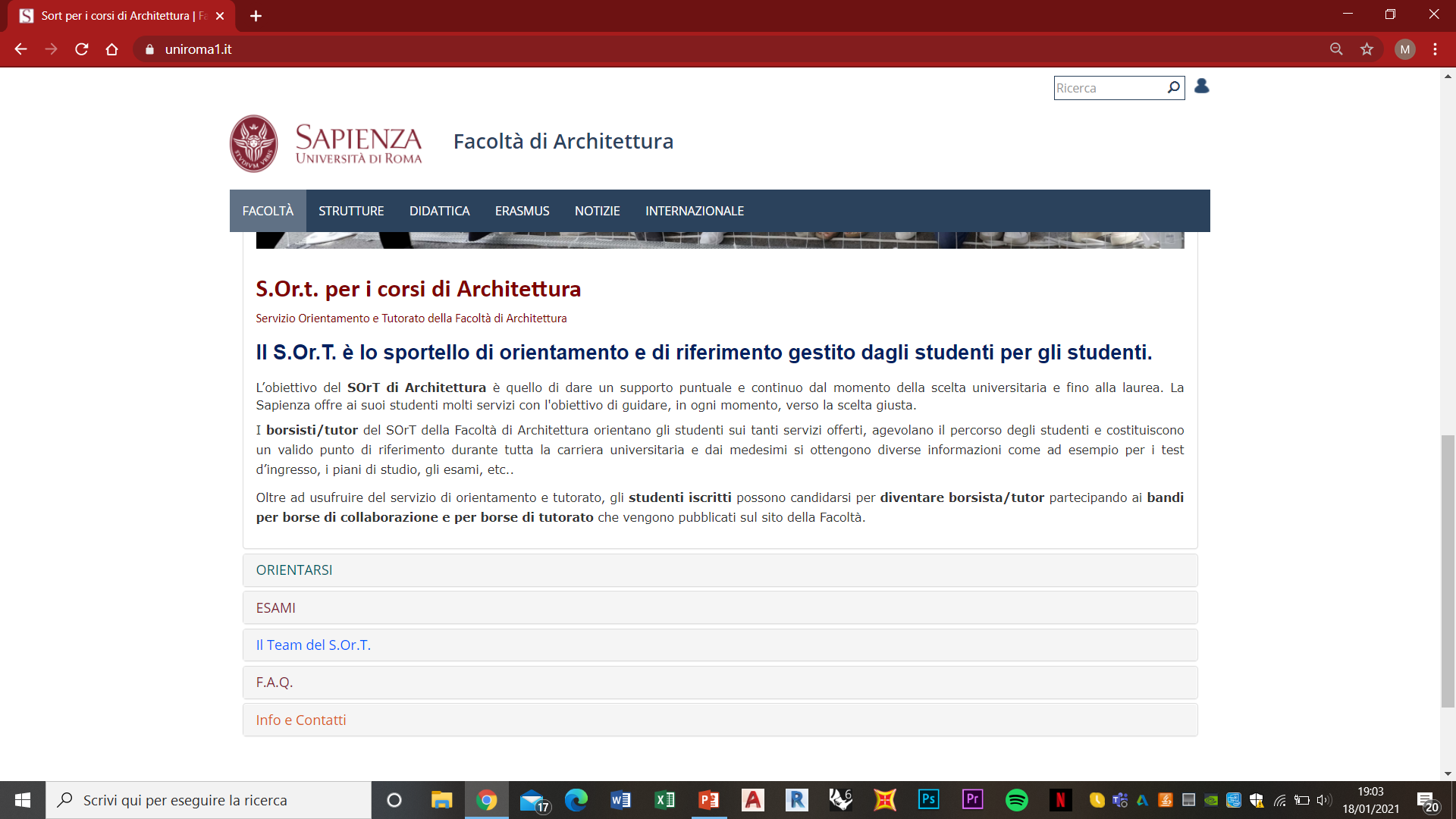 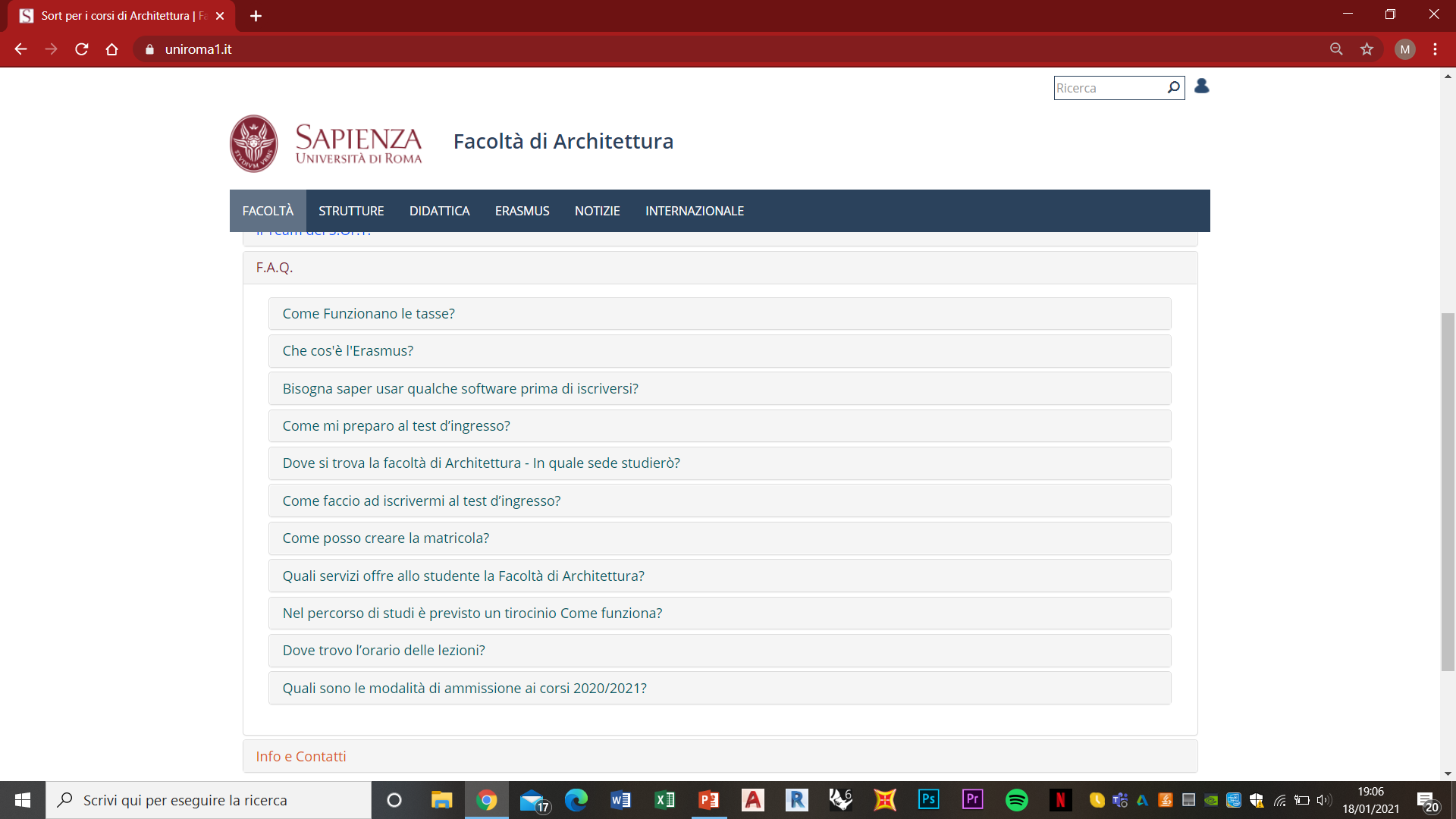 Potrai trovare le risposte  alle domande più frequenti

Comparare gli esami di più Corsi di Laurea
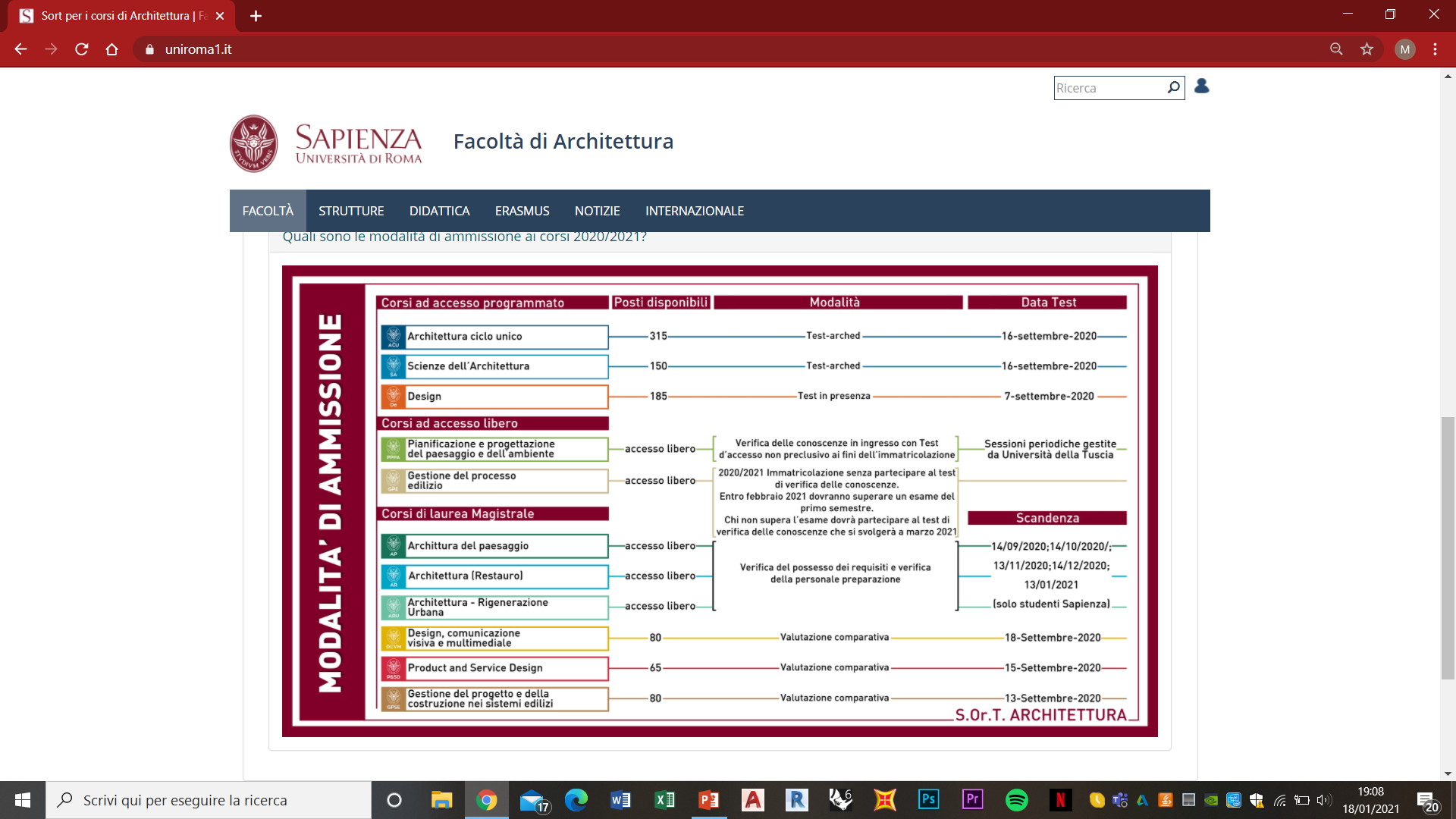 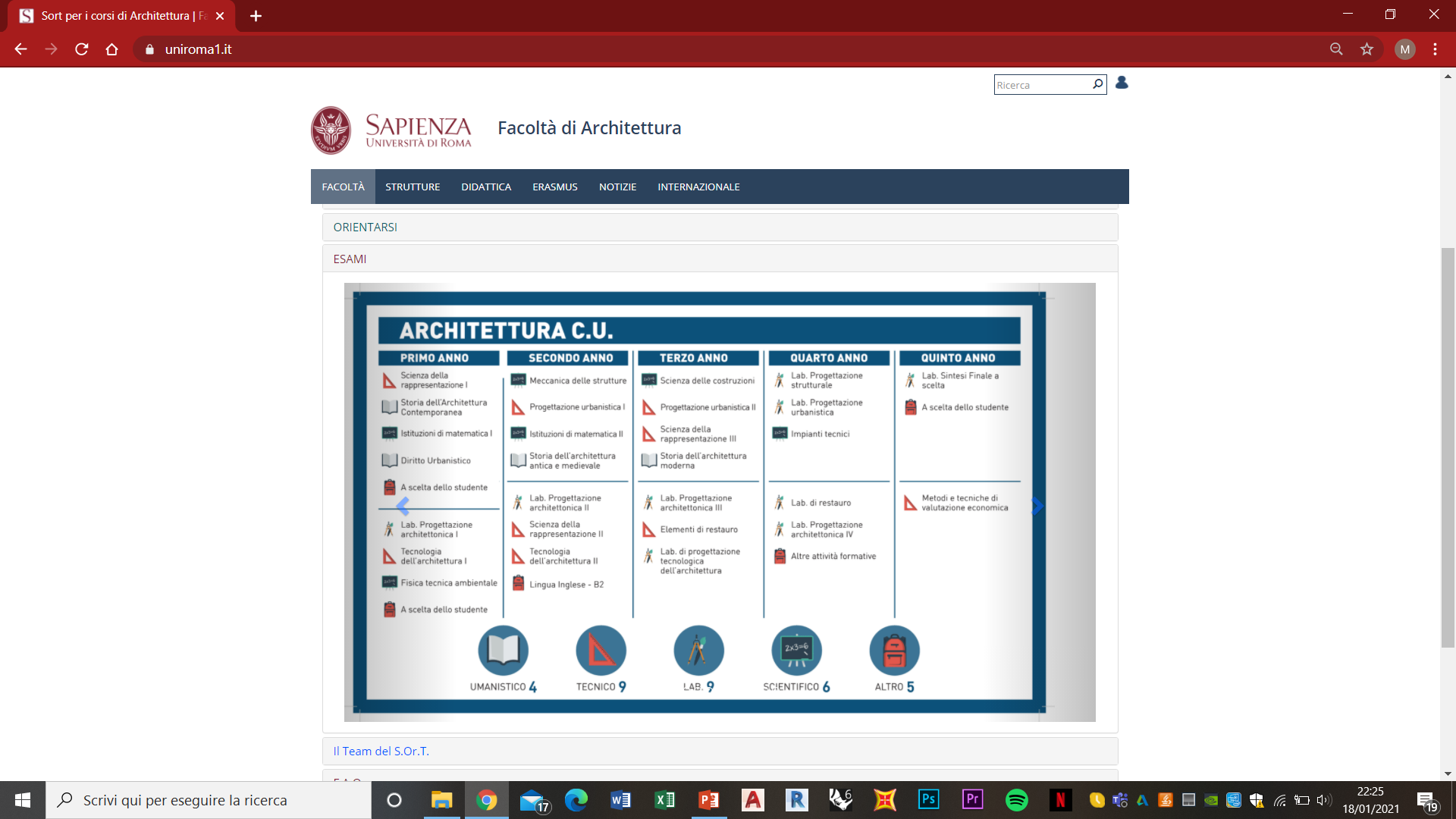